Ein Quiz für dich
Applaus! 1
Ljiljana Pereža
1. Wir baden: a) im Winter.
                          b) im Sommer.
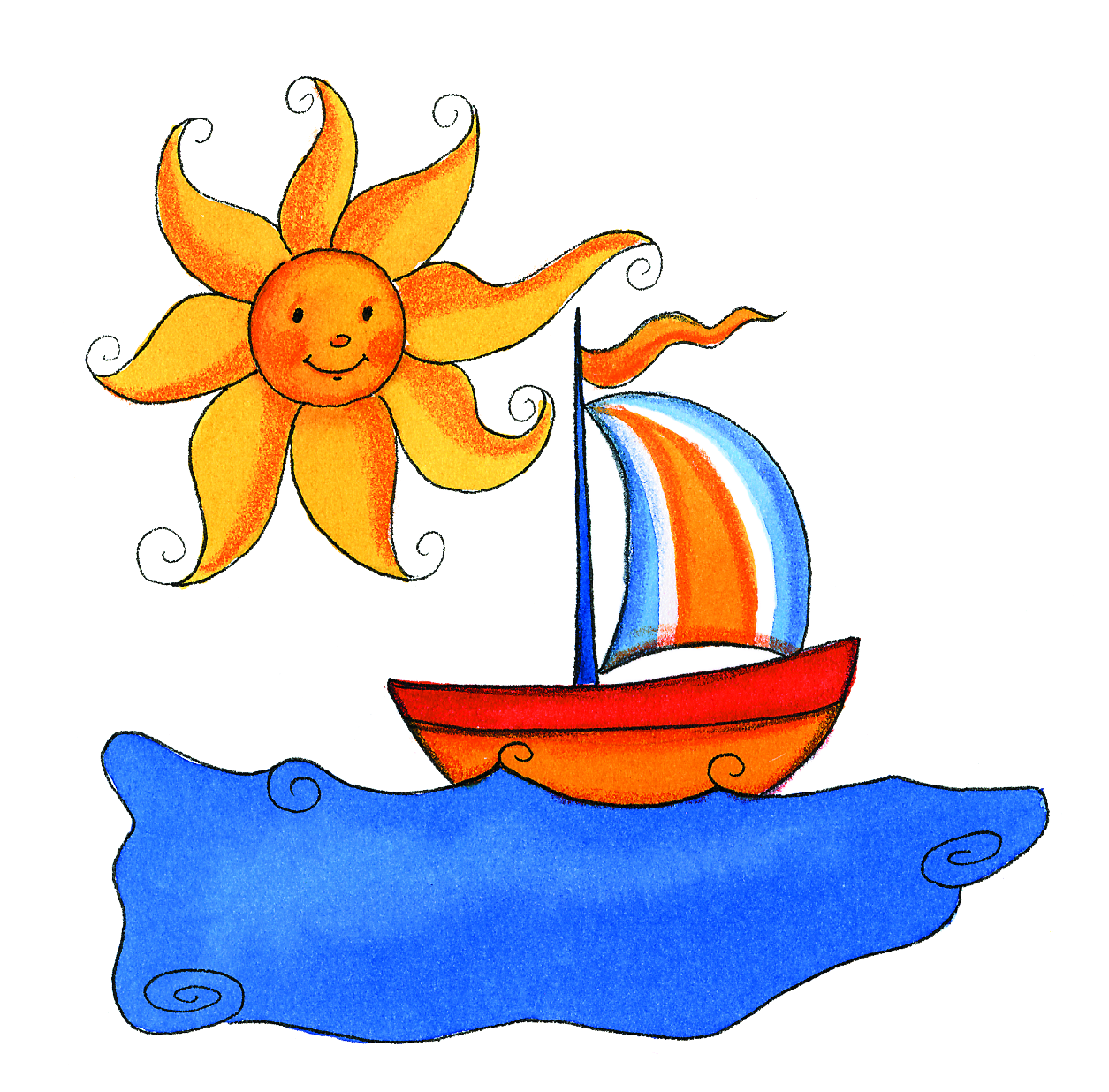 2. Klaus ist: a) eine Maus.
                     b) eine Ballerina.
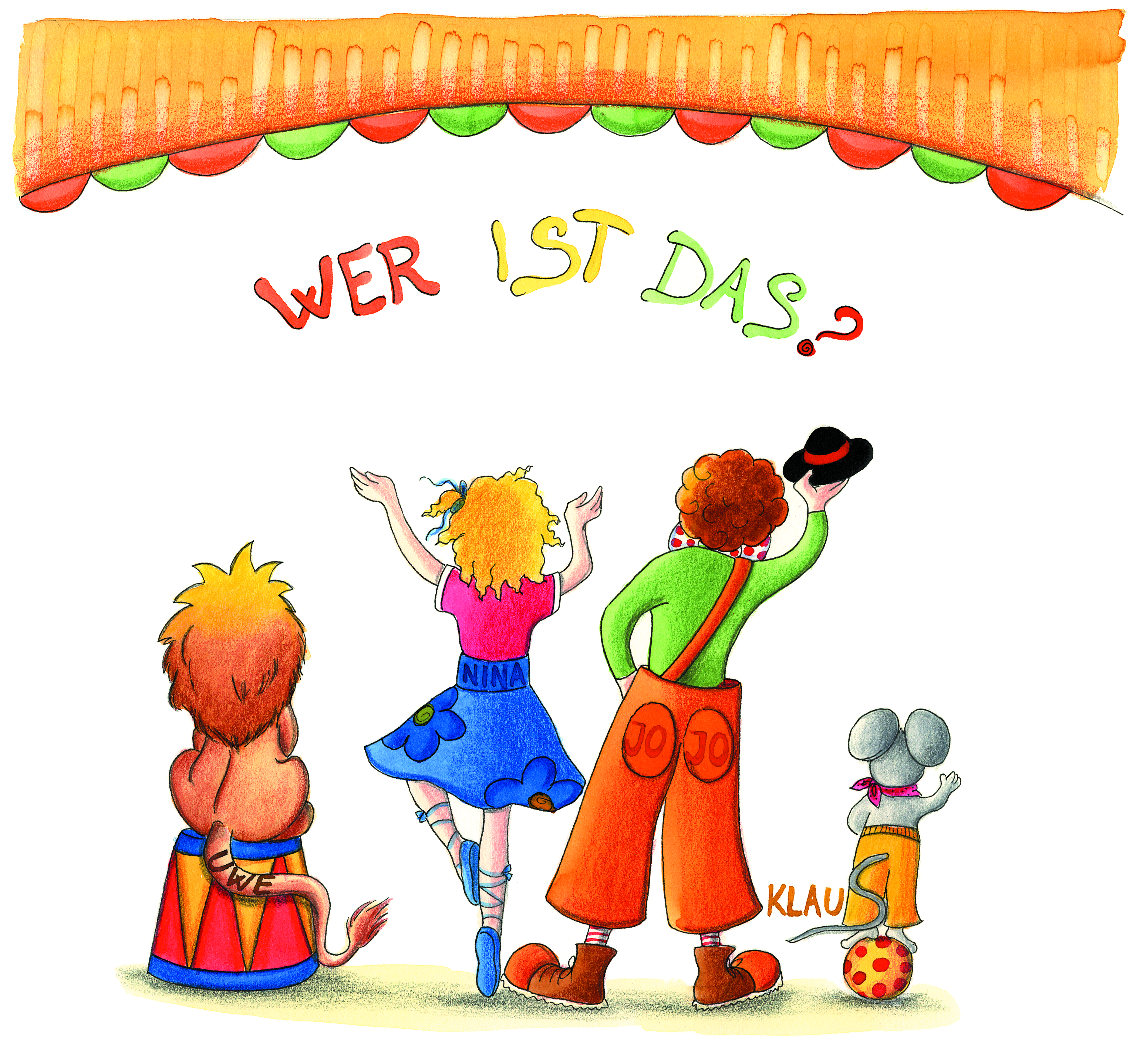 3. Am Morgen sagen wir:
                     a) Auf Wiedersehen.
                     b) Guten Morgen.
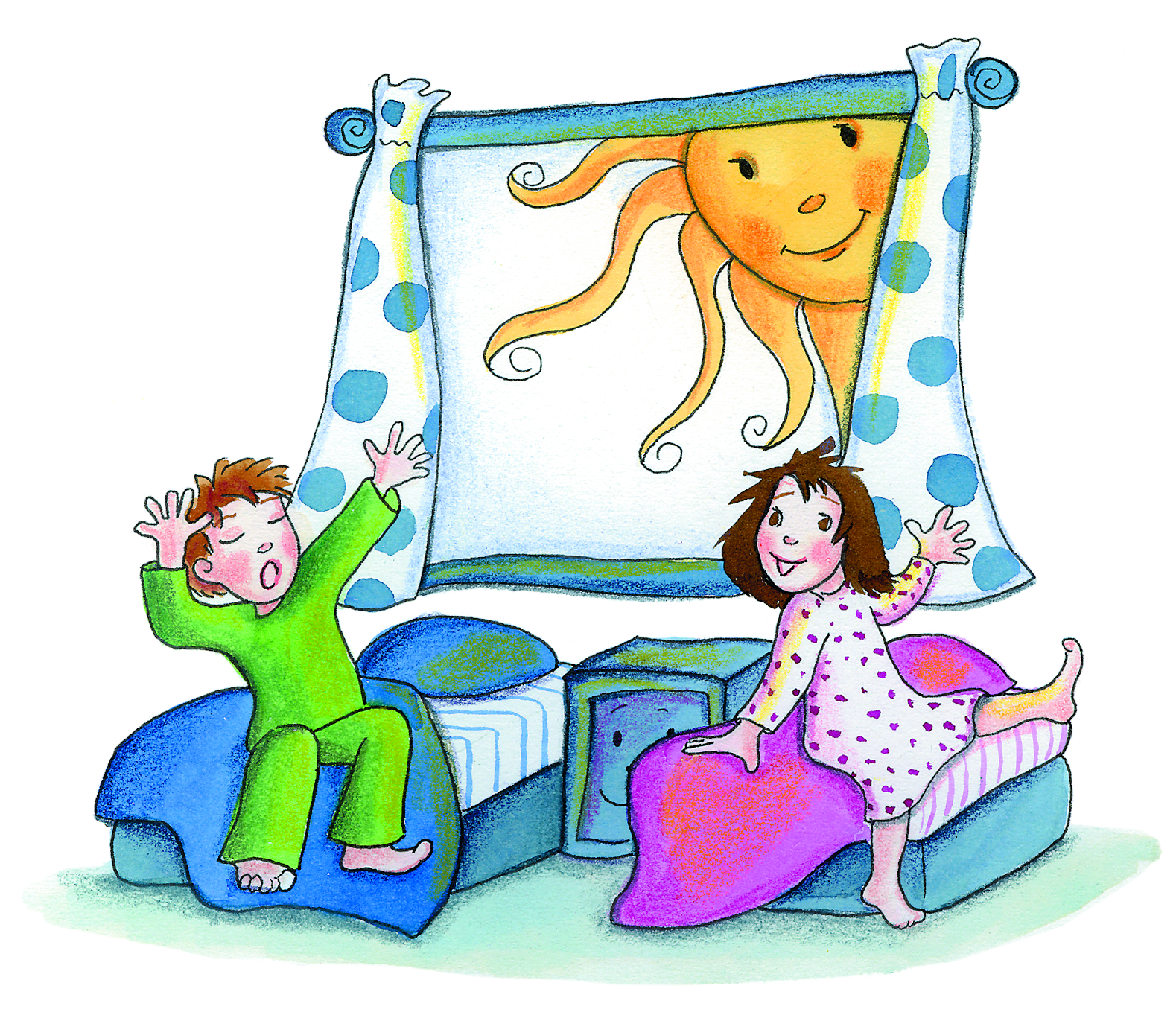 4. Nina ist: a) sechs Jahre alt.
                    b) acht Jahre alt.
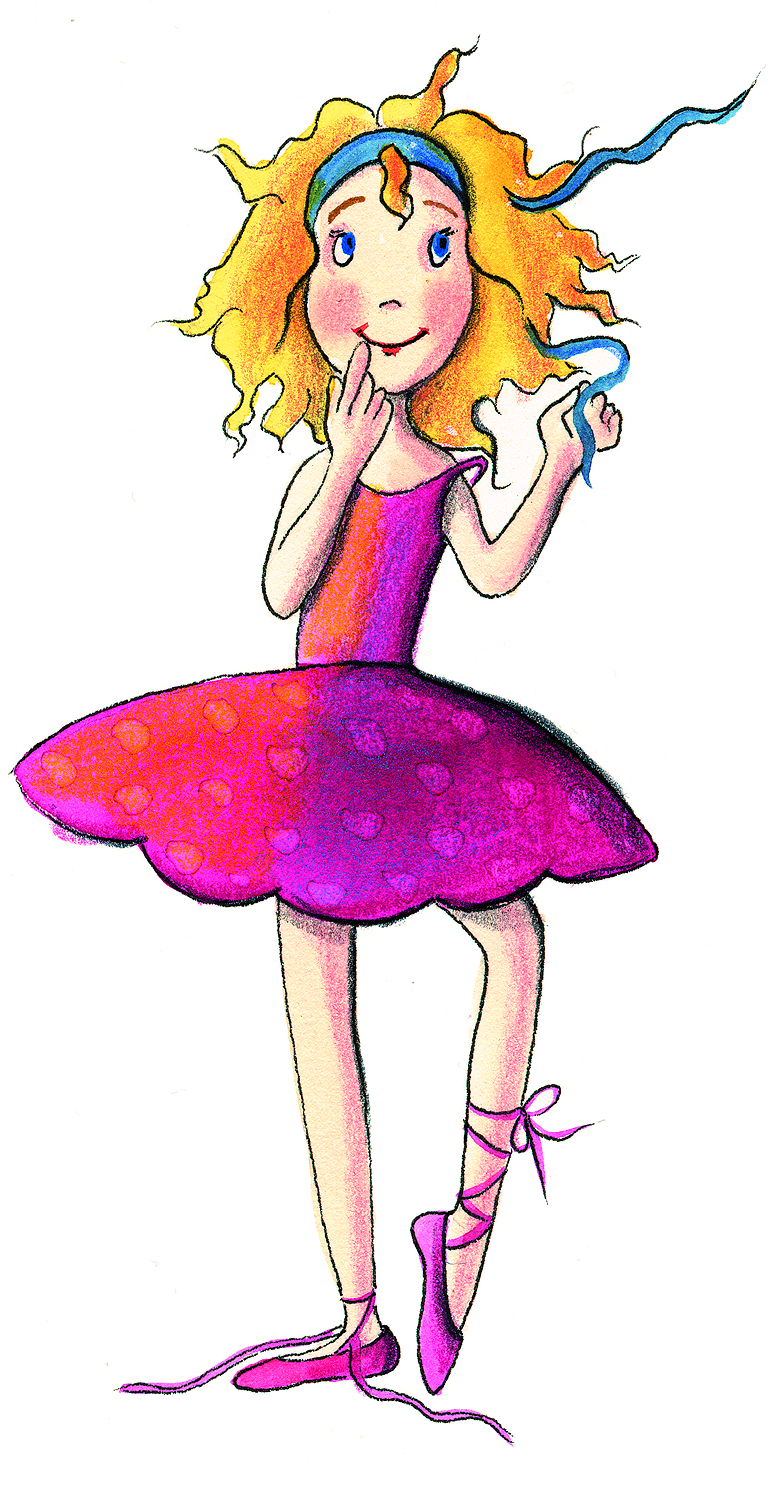 5. Ninas Mutti heißt: a) Rina.
                                      b) Tina.
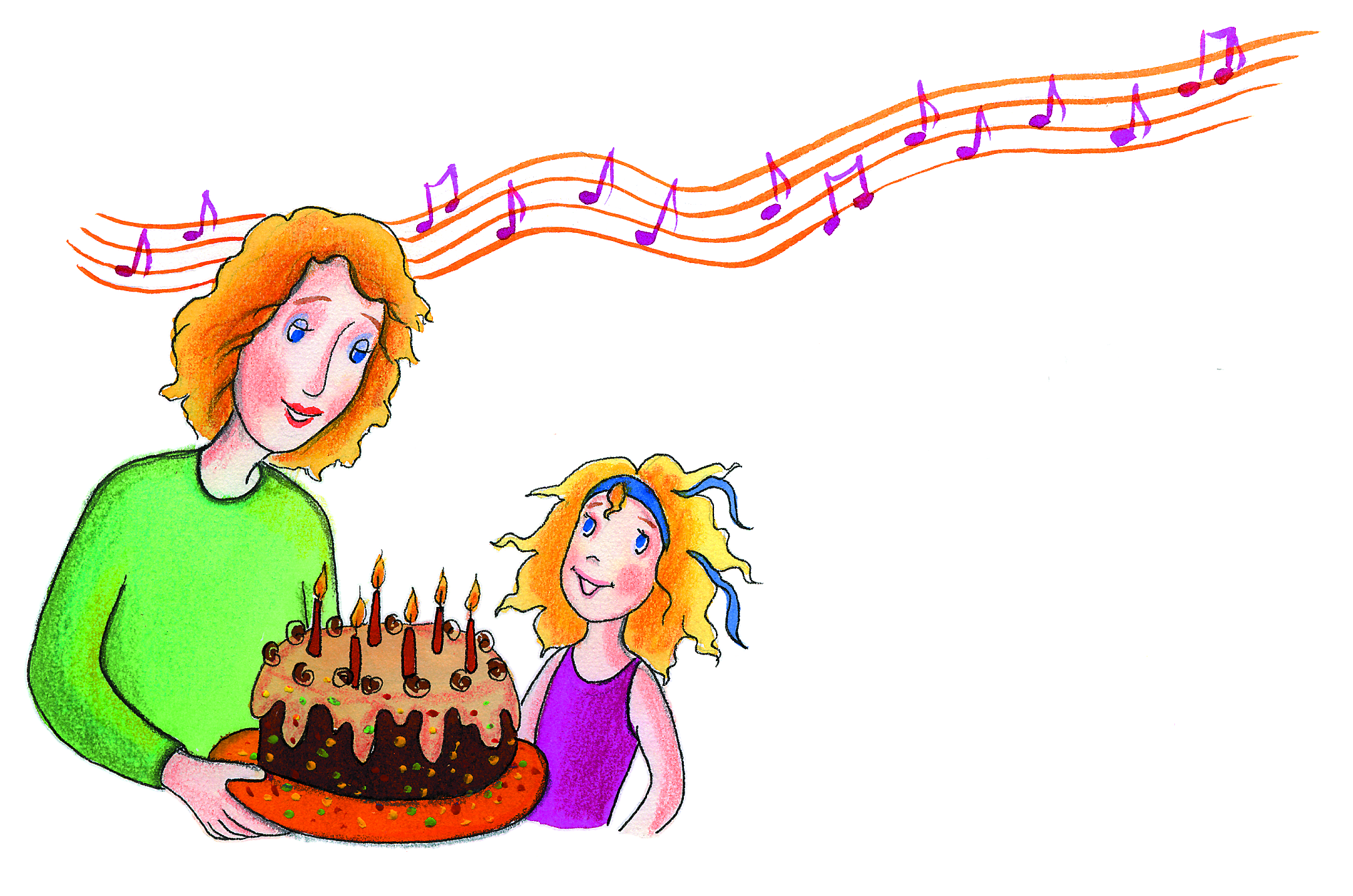 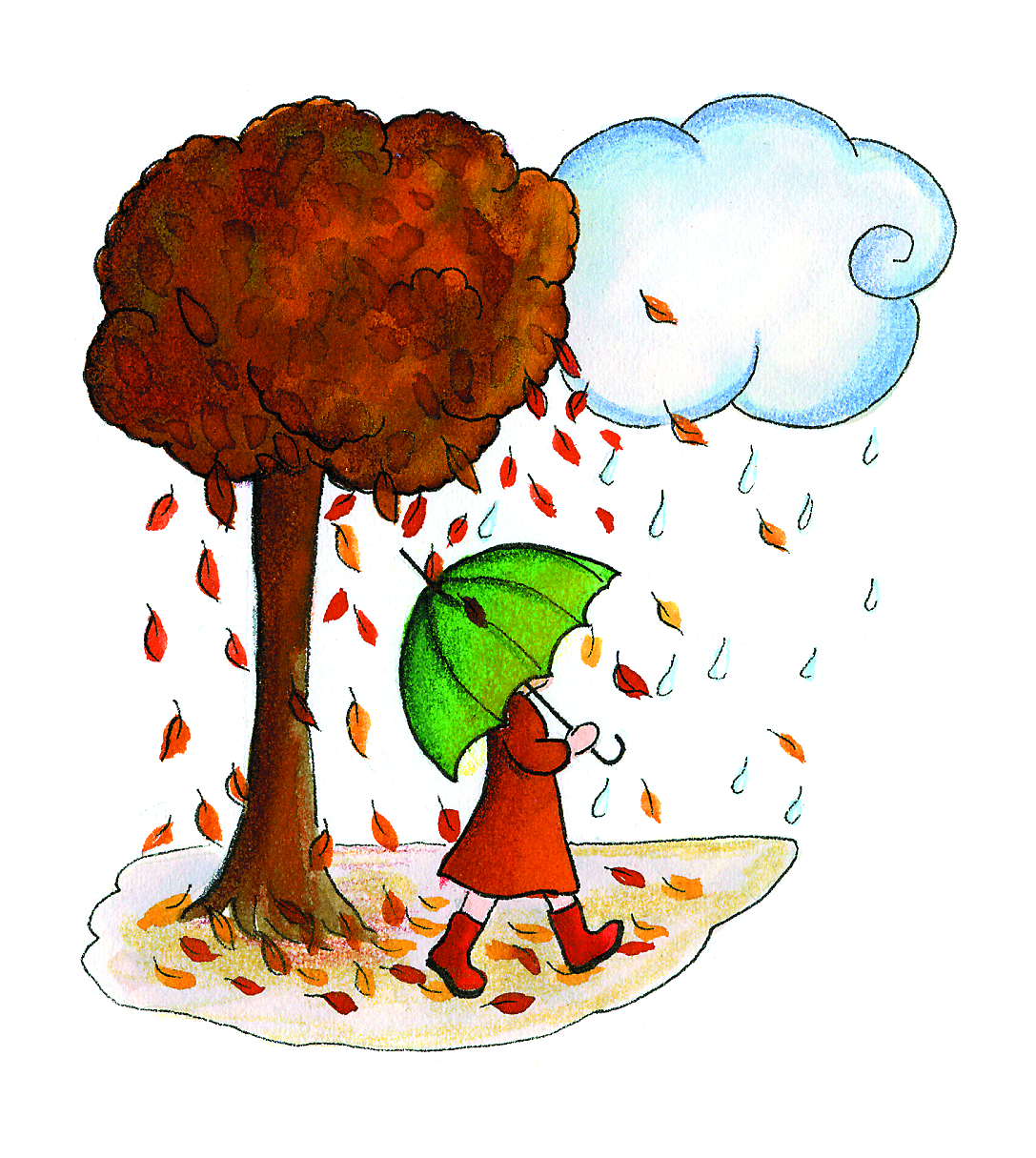 6. Es ist Herbst und:
                        a) es ist warm.
                        b) es regnet.
7. In der Schultasche:
                     a) sind Schulsachen.
                     b) ist Spielzeug.
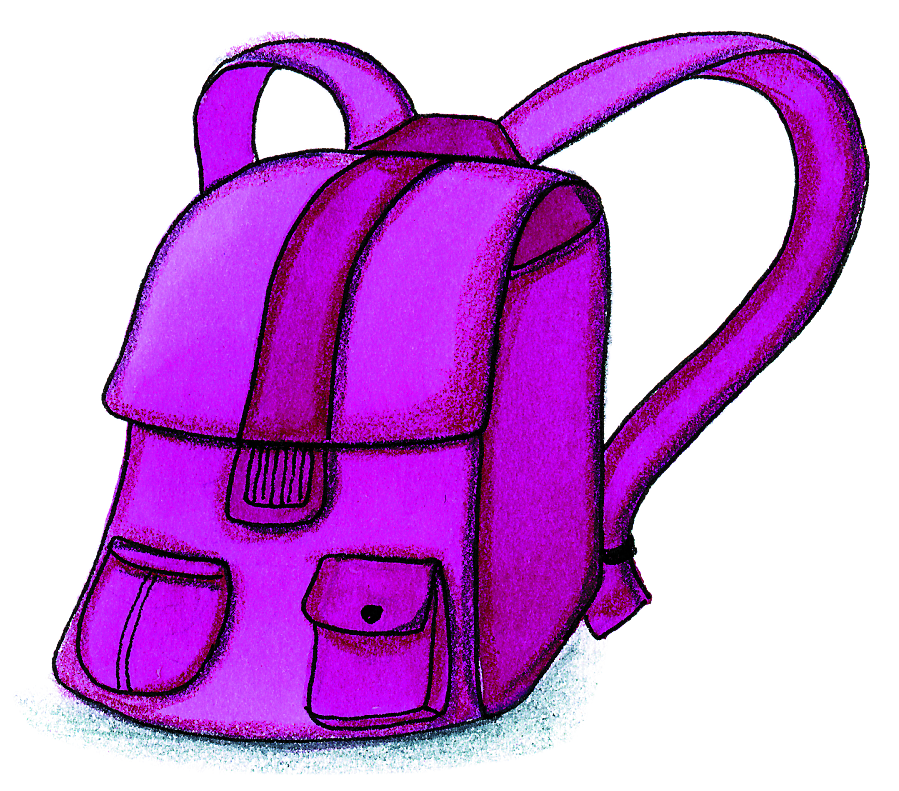 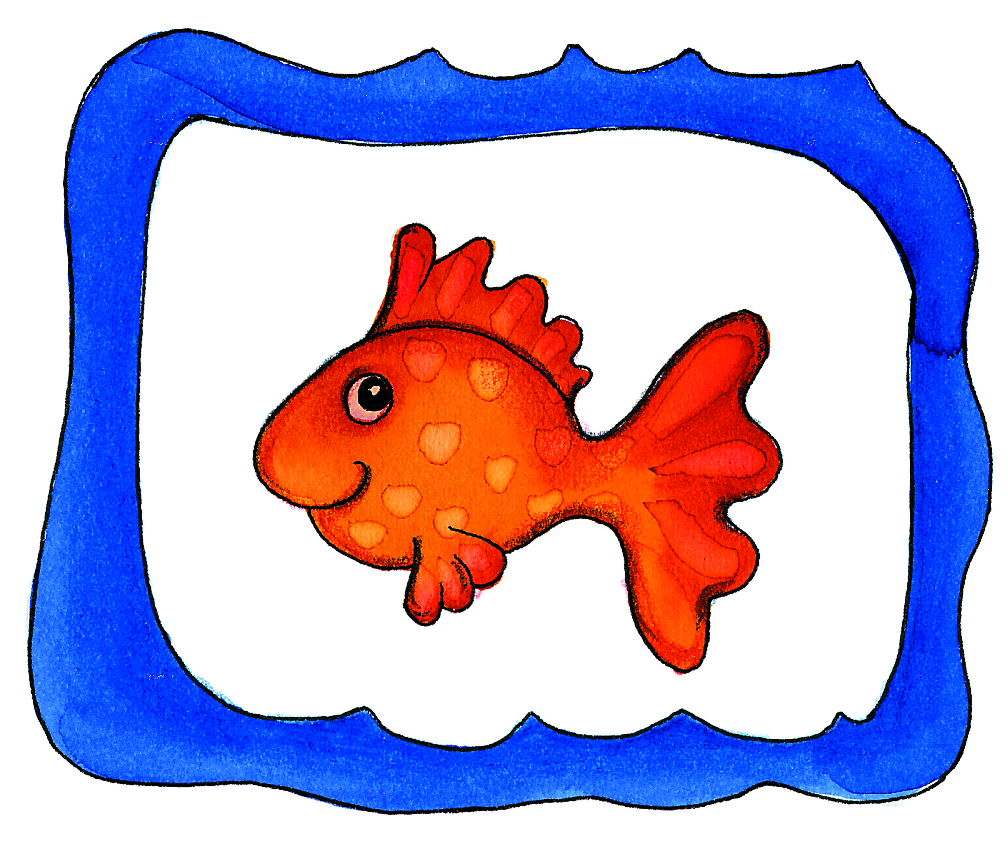 8. Foxi ist: a) ein Vogel.
                   b) ein Fisch.
9. Alex ist: a) ein Junge.
                   b) ein Mädchen.
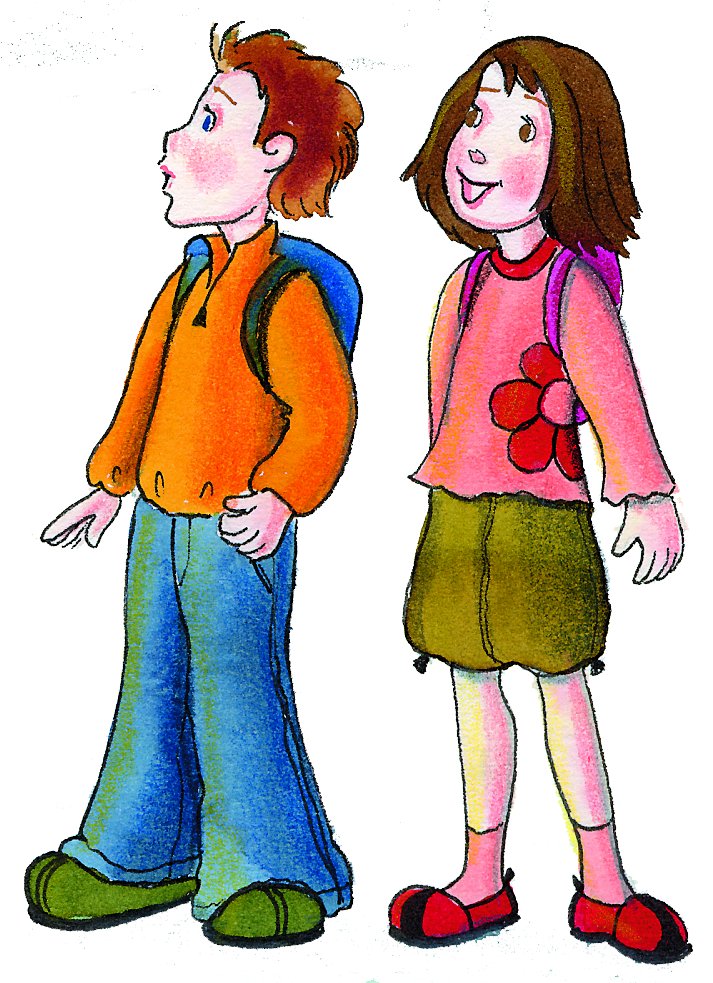 10. Die Ostereier sind:
                           a) bunt.
                           b) weiß.
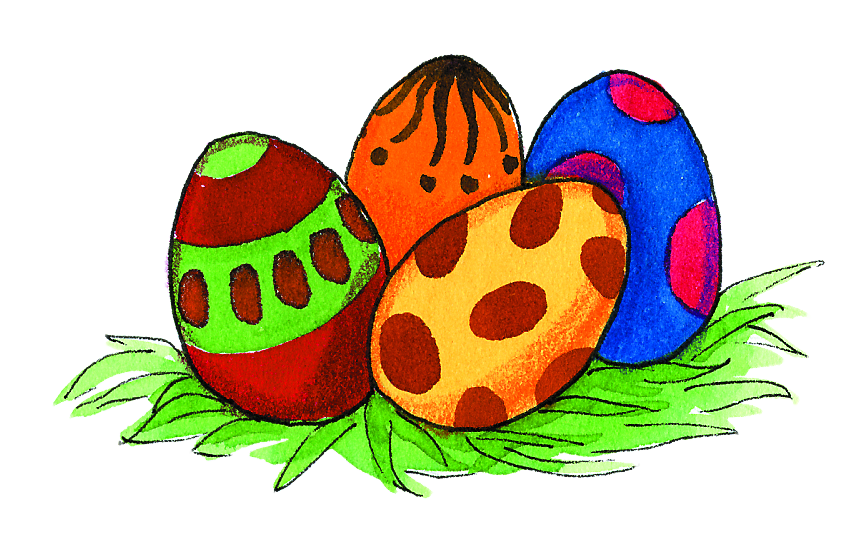